Retirement - Payroll Item Set Up and Balancing
Documentation Link:  USPS Calculating Retirement
Retirement Payroll Items
School Employee Retirement System - SERS   
10% Employee Paid, 14% Employer Paid
400 SERS - EmployER/Board Share and Regular Payroll Items
590 SERS - EmployEE Annunitized Payroll Items
690 SERS - EmployER Pick Up of EmployEE Payroll Items

State Teachers Retirement System -STRS
14% Employee Paid, 14% Employer Paid
450 STRS - EmployER/Board Share and Regular Payroll Items
591 STRS - EmployEE Annunitized Payroll Items
691 STRS - EmployER Pick Up of EmployEE Payroll Items
Regular Retirement
Regular retirement is a retirement contribution withheld from wages after taxes are figured. For example, if an employee's gross pay is $1,100.00, taxes are figured on the gross pay amount ($1100), then retirement contributions are withheld. The amount paid into the retirement system is taxable.
Regular Retirement
SERS:       Employee Salary per payroll                          $1100.00     Employee Regular Retirement amount 10.0%     from 400                                               110.00                                                           -------          Remaining Net Pay                               $ 990.00        Employer Regular Retirement amount 14%                     from 400                                              154.00                 Taxable Gross                                   $1100.00            Gross Amount for SERS                           $1100.00          Retirement Purposes
Retirement Payroll Items-Regular
400 - SERS  and  450 - STRS
Have fields for both board and employee regular retirement withholdings.
If a district elects to tax all or part of the employee’s retirement deduction the employee rates are entered on this deduction.  This is not as common as the annuitized option.
EmployER rates
400 - SERS - 14%
450 - STRS - 14%
EmployEE rates
400 - SERS - 10%
450 - STRS - 14%
Annuitized Retirement – Pick-Up
Annuitized retirement, also known as pick-up, is a retirement contribution withheld from pay before taxes are calculated. For example, if an employee's gross pay is $1,100, the retirement contributions (and other annuities) are withheld, then federal and state taxes are figured on the remaining amount of gross pay. The system calls the remaining pay 'Adjusted Gross’. 

This amount paid into the retirement system is tax-sheltered. These amounts become taxable when the employee receives a refund or retirement benefits.
Annuitiezed Retirement-  Pick-up
SERS:        Employee Salary per payroll                         $1100.00      Employee Retirement amount      10% from 590                                          110.00                                                           -------          Remaining Net Pay                               $ 990.00        Employer Regular Retirement amount 14%                     from 400                                              154.00            Taxable Gross                                   $ 990.00            Gross Amount for SERS                           $1100.00                 Retirement Purposes
Retirement Payroll Items-Annuitized/Pick Up
590 - SERS  and  591 - STRS
Have fields for only employee annuitized retirement withholdings. This means the retirement deduction is taken from the Gross wages before taxes are calculated.
EmployEE rates
590 - SERS - 10%
591 - STRS - 14%
Can be set up with partial pick up along with the pick up on pick up payroll items- 690-SERS/691-STRS.
Pick-up on pick-up Retirement
Pick-up on pick-up is a retirement contribution where the board pays all or a portion of the employee's share of annuitized retirement on behalf of the employee. 

If the pick-up benefit is considered a fringe benefit for extra compensation, the board agrees to pay the retirement contributions (both board and employee shares) on the pick-up benefit and retirement must be calculated on the pick-up benefit as well.

In some cases, the board and employee split the retirement contributions on the pick-up benefit.
Retirement Payroll Items-Pick Up On Pick Up
690 - SERS  and  691 - STRS
Used when the board agrees to pay all or part of the employee’s annuitized retirement percentage.
Several factors to consider when using Pick up on Pick up
Is the pick up for all of the employees portion or just part?  
Does the board want the retirement pick up on pick up to inflate the employee’s wages when reporting to the retirement system?
If yes, the “Increased Compensation” box must be checked on the 400/450 record.
This flag causes the gross within the system to be inflated for the retirement and the applicable gross on the payroll item will be inflated as well.  
This makes the employee’s salary look inflated to the retirement system based on the retirement calculations used on the contribution amount.
Partial Pick Up on Pick Up can also be inflated.
Pick-up on pick-up -Partial Pick Up of 5% not inflated
SERS:        Employee Salary per payroll                         $1100.00      Employee Annuitized Retirement amount      5.0% from 590                                          55.00                                                           -------          Remaining Net Pay                               $1045.00        Employer Regular Retirement amount 14%             from 400                                              154.00        Employee Retirement amount 5.0%      paid by the board from 690                             55.00            Taxable Gross                                   $1045.00            Gross Amount for SERS                           $1100.00          Retirement Purposes
SERS
400 (Employer Share 14%)
590 (Employee Share 5%)
690 (Employee Share 5%,paid by board)
Pick Up On Pick Up-Partial Paid by Board-not inflated
Pick-up on pick-up Retirement -Full Pick Up of 10%-not inflated
SERS:        Employee Salary per payroll                         $1100.00            Remaining Net Pay                               $1100.00        Employer Regular Retirement amount 14%             from 400                                              154.00        Employee Retirement amount 10%      paid by the board from 690                            110.00                                                         Taxable Gross                                   $1100.00            Gross Amount for SERS                           $1100.00          Retirement Purposes
Pick Up On Pick Up-All Paid by Board-not inflated
SERS
400 (Employer Share 14%)
690 (Employee Share 10%,paid by board)
Pick Up On Pick Up with Extra Compensation (inflated)
When the board not only picks up the full amount of an employee’s share of the retirement but also includes that pick up as extra compensation, a formula is used to calculate the percentage of the pick up.
SERS           (1 + .10) x .14       =  .1540 -------> 15.40% on 400       (1 + .10) x .10       =  .1100 -------> 11.00% on 690                                                            
The “1” is considered the regular salary and the “+.10” is the amount by which the salary is inflated due to receiving the full pick-up benefit.  The employee takes home 10% more wages because of this benefit.
The “x .14” is the board percentage of retirement that must be paid not only on the regular salary, but also on the pick up benefit.
The “x.10” is the employee percentage of retirement that the board pays not only on the employee’s regular salary , but also on the pick up benefit.
Pick Up On Pick Up with Extra Compensation
SERS             Employee Salary per payroll                          $1100.00                                                                           Remaining Net Pay                               $1100.00           Board Retirement amount 15.4% paid        by the board from 400                                  169.40                      Employee Retirement amount 11.0% paid        by the board from 690                                  121.00                      Taxable Gross                                   $1100.00                Gross Amount for SERS                           $1210.00 ***             Retirement Purposes            ***Inflated gross calculated as follows:           Gross 1100.00 x 10% (pickup percent)=110.00 Pickup on pickup 110.00 x 10%= 11.00 Total of pickup percent and pickup on pickup amount 110.00+11.00=121.00 Inflated gross calculated 121.00/10%=1210.00
Pick Up On Pick Up with Extra Compensation
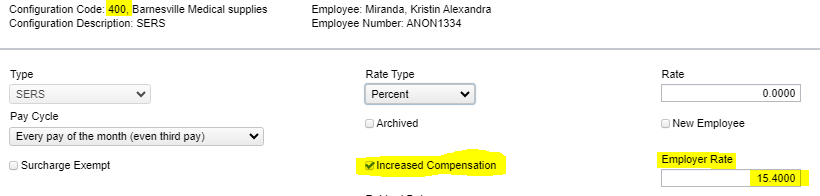 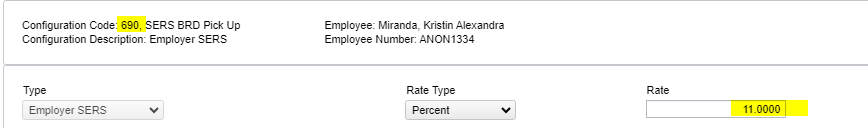 Pick Up On Pick Up-Partial Extra Compensation
When the board picks up the a partial amount of an employee’s share of the retirement but also includes that pick up as extra compensation, the formula below is used to calculate the percentage of the pick up on pick up.
Example- Board Pick Up 3% with increased compensation on that percentage, Employee Pays 7% -590
SERS           (1 + .03) x .14       =  .1442 -------> 14.42% on 400       (1 + .10) x .03       =  .0330 ------->   3.3% on 690                                                     
The “1” is considered the regular salary and the “+.03” is the amount by which the salary is inflated due to receiving the full pick-up benefit.  The employee takes home 3% more wages because of this benefit.
The “x .14” is the board percentage of retirement that must be paid not only on the regular salary, but also on the pick up benefit.
The “x.10” is the employee percentage of retirement that the board pays not only on the employee’s regular salary , but also on the pick up benefit.
Pick Up On Pick Up-Partial Extra Compensation
SERS
400 (Employer Share 14.42%)
590 (Employee Share 7%)
690 (Employee Share 3.3% paid by board)
Pick Up On Pick Up-Partial Extra Compensation
SERS:             Employee Salary per payroll                          $1100.00        Employee Annuitized Retirement amount        7.0% from 590                                           77.00                                                            _________             Remaining Net Pay                               $1023.00           Board Retirement amount 14.42% paid                    158.62        by the board from 400                                        Employee Retirement amount 7% paid                      77.00        by the employee from 590                                           Employee Retirement amount 3.3% paid        by the board from 690                                   36.30                      Taxable Gross                                   $1023.00           Inflated Gross Amount for SERS                       $1133.00 **             Retirement Purposes       ***Inflated gross calculated as follows:  Gross 1100.00 x 3.0% (pickup percent)=33.00 Pickup on pickup 33.00 x 10% = 3.30 Total of pickup percent and pickup on pickup amount plus 590 amt. 33.00+3.30+77.00=113.30 Inflated gross calculated 113.30/10%=1133.00
Pick Up On Pick Up with Extra Compensation
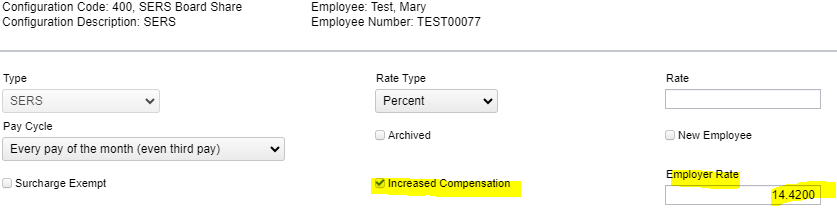 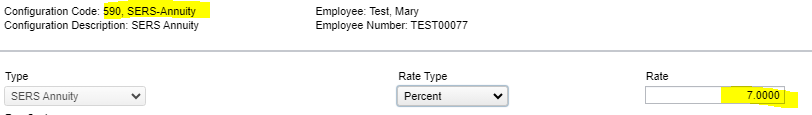 Pick Up On Pick Up with Extra Compensation -cont
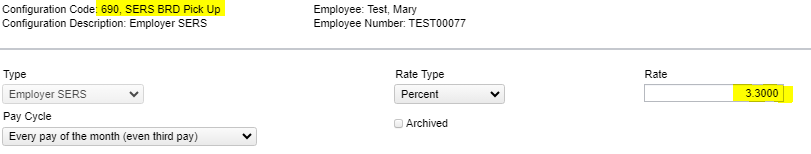 Pick Up On Pick Up with Extra Compensation - STRS
When the board not only picks up the full amount of an employee’s share of the retirement but also includes that pick up as extra compensation, a formula is used to calculate the percentage of the pick up.
STRS           (1 + .14) x .14       =  .1596 -------> 15.96% on 450       (1 + .14) x .14       =  .1596 -------> 15.96% on 691                                                            
The “1” is considered the regular salary and the “+.14” is the amount by which the salary is inflated due to receiving the full pick-up benefit.  The employee takes home 14% more wages because of this benefit.
The “x .14” is the board percentage of retirement that must be paid not only on the regular salary, but also on the pick up benefit.
The “x.14” is the employee percentage of retirement that the board pays not only on the employee’s regular salary , but also on the pick up benefit.
Pick Up On Pick Up with Extra Compensation - STRS
STRS:       Employee Salary per payroll                            $1100.00             Remaining Net Pay                                $1100.00         Board Retirement amount 15.96% paid by the board     from 450                                         175.56       Employee Retirement amount 15.96% paid by the board     from 691                                         175.56             Taxable Gross                                    $1100.00       Gross Amount for STRS Retirement Purposes              $1254.00 **         **Inflated gross calculated as follows:       Gross 1100.00 x 14% (pickup percent)=154.00     Pickup on pickup  154.00 x 14%=   21.56     Total of pickup percent and pickup on pickup amount 154.00+21.56=175.56     Inflated gross calculated 175.56/14%=1254.00
Pick Up On Pick Up with Extra Compensation - STRS
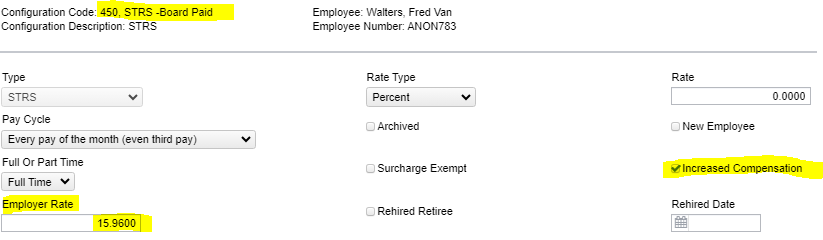 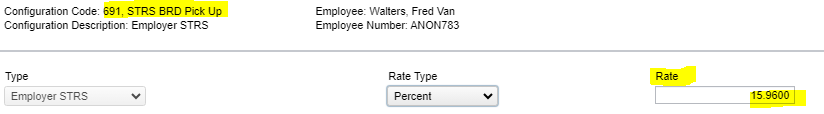 Pick Up On Pick Up-Partial Extra Compensation - STRS
When the board picks up the a partial amount of an employee’s share of the retirement but also includes that pick up as extra compensation, the formula below is used to calculate the percentage of the pick up on pick up.
	Example- Board Pick Up 3% with increased compensation on that percentage, Employee Pays 11% -590
SERS           (1 + .03) x .14       =  .1442 -------> 14.42% on 450       (1 + .14) x .03       =  .0330 ------->   3.42% on 691                                                     
The “1” is considered the regular salary and the “+.03” is the amount by which the salary is inflated due to receiving the full pick-up benefit.  The employee takes home 3% more wages because of this benefit.
The “x .14” is the board percentage of retirement that must be paid not only on the regular salary, but also on the pick up benefit.
The “x.14” is the employee percentage of retirement that the board pays not only on the employee’s regular salary , but also on the pick up benefit.
Pick Up On Pick Up-Partial Extra Compensation - STRS
STRS
450 (Employer Share 14.42%)
591 (Employee Share 11%)
691 (Employee Share 3.42% paid by board)
Pick Up On Pick Up-Partial Extra Compensation - STRS
STRS:       Employee Salary per payroll                            $1100.00     Employee Annuitized Retirement amount         11.0% from 591                                           121.00                                                           ---------             Remaining Net Pay                                 $979.00       Board Retirement amount 14.42% paid                          by the board from 450                                    158.62     Employee Retirement amount 3.42% paid by     the board from 691                                        37.62               Taxable Gross                                     $979.00     (Gross minus 591 deduction amount)   Inflated Gross Amount for STRS Retirement Purposes     	$1133.00 **       ***Inflated gross calculated as follows:   Gross 1100.00 x 3.0%(pickup percent)=33.00 Pickup on pickup 33.00 x 14%= 4.62 Total of pickup percent and pickup on pickup amount plus 591 amt. 33.00+4.62+121.00(591)=158.62 Inflated gross calculated 158.62/14%=1133.00
Pick Up On Pick Up with Extra Compensation - STRS
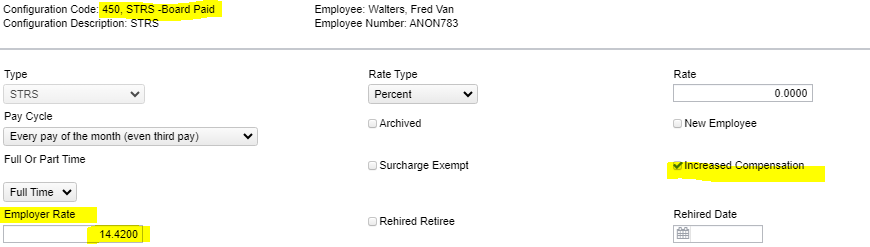 Pick Up On Pick Up with Extra Compensation - STRS
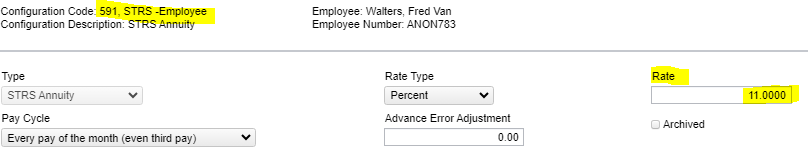 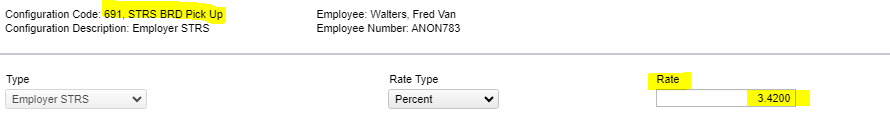 Position - Retirement Code
The employee's Retirement code can be:                        
BLANK - No retirement system
400 - SERS
450 - STRS
None 

*There is No Warning for not having a retirement system selected!
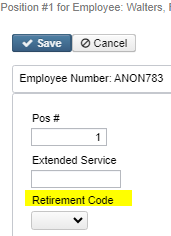 Payroll Item - Position Connection
The code in the Position screen tells the software what payroll items to use.

If all Positions use the same Retirement Rates, only one 400/590 or 450/591 set of Retirement Payroll Items are needed per employee.
Retirement Payroll Items for Specific Positions
If a Position needs to have a specific rate the Retirement Payroll Items can be assigned for that position.
If assigned, the full range of payroll items must be assigned for that specific position.
For Example, an Employee’s Position #1 gets STRS Pick up, but the other Positions for that employee do not.  
450 assigned to Pos #1
591 and/or 691 assigned to Pos #1
450 not assigned for all other Positions.
591 not assigned for all other Positions
Retirement Payroll Items for Specific Positions
This same example would apply for SERS.
For Example, an Employee’s Position #1 gets SERS Pick up, but the other Positions for that employee do not.  
400 assigned to Pos #1
590 and/or 690 assigned to Pos #1
400 not assigned for all other Positions.
590 not assigned for all other Positions
Checking Payroll Items
All 400 and 450 Payroll Items with an increased compensation rate should have the Increased Compensation Box Checked.
Go to Core/Payroll Item
Choose drop down of SERS Item or STRS Item.
Filter to find rates higher than 14%.
Example:
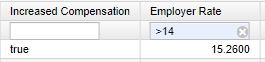 Checking Payroll Items
Before Posting Payroll verify STRS and SERS amounts are correct.

Use Spreadsheet to check Gross and Payroll Item calculations.

SERS and STRS Per Pay Reports should calculate.
Questions?
Need help?
Documentation:  USPS Calculating Retirement 
Call Group Line:  419-267-2808
Email:  mail_staff_fis@nwoca.org